Discovering and Accessing Near real-time Data and Imagery through LANCE
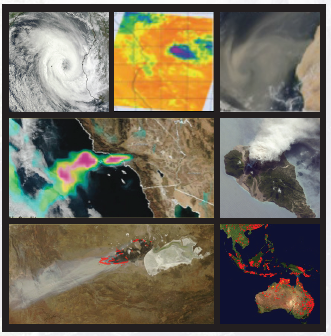 Suomi NPP Applications Workshop
Tuesday 18th November 2014


Diane Davies
LANCE Operations Manager
diane.k.davies@nasa.gov
1
Land Atmosphere Near real-time Capability for EOS (LANCE) provides global Imagery and Data for near real-time Applicationsfrom AIRS, MLS, MODIS and OMI
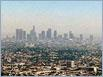 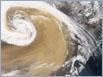 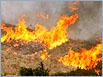 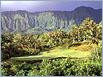 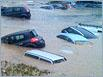 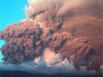 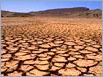 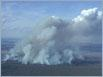 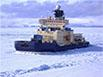 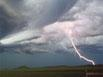 Air Quality - Dust storms – Fires – Vegetation for agricultural monitoring – Floods – Ash Plumes – Drought – Smoke Plumes – Sea Ice for shipping – Severe Storms
2
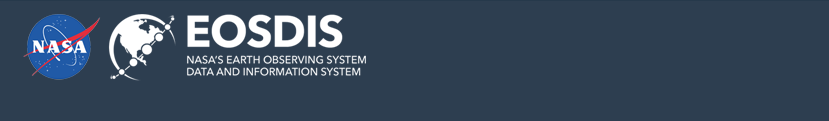 LANCE – A component of EOSDIS
LANCE is a component of EOSDIS – NASA’s Earth Observing System Data and Information System
NASA Earth Science Division sponsored the development of LANCE in 2009
LANCE is a virtual system that leverages existing EOSDIS components

LANCE provides a central point of access to high quality NRT data products for land and atmosphere studies within 3 hours of satellite observation
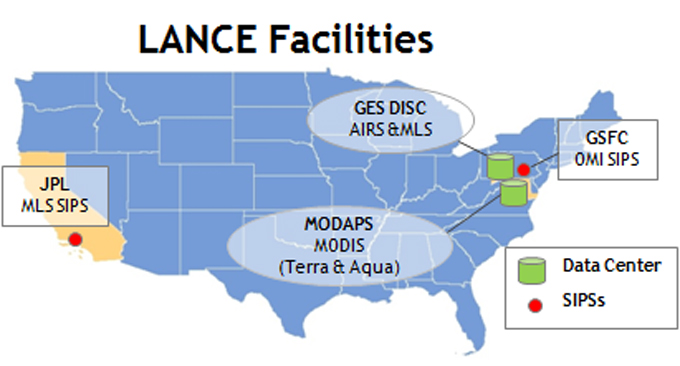 LANCE Web Site: http://earthdata.nasa.gov/lance
4
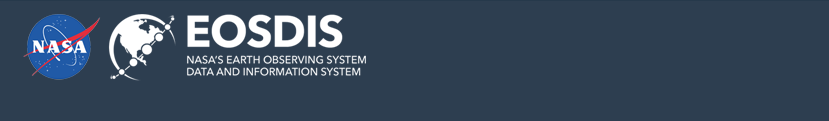 LANCE System Architecture
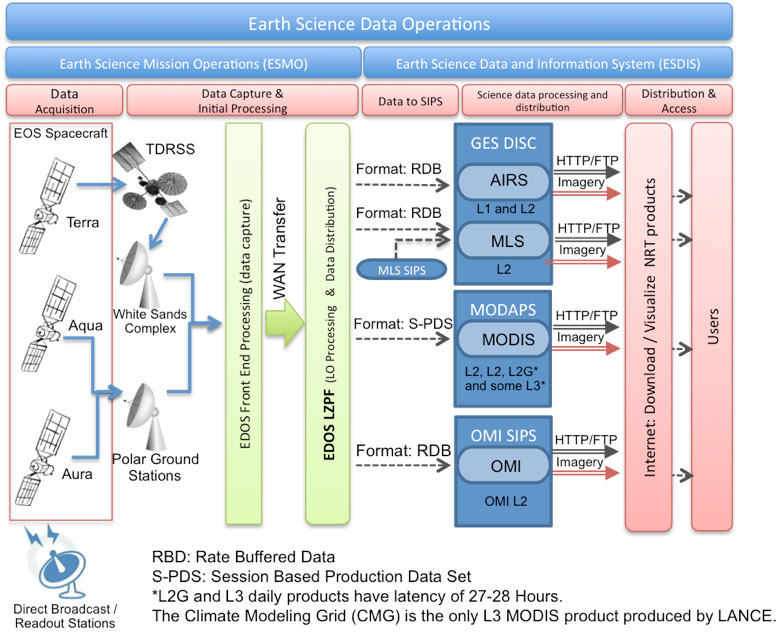 Comparison of NRT and Science Products
Latency requirements necessitate the use of predicted geo-location data and relaxed ancillary data – in some cases there are significant differences between the NRT and standard, science-quality data products, but overall the agreement is high. Expedited algorithms are overseen by science team members.
Science Product
Near Real-Time Product
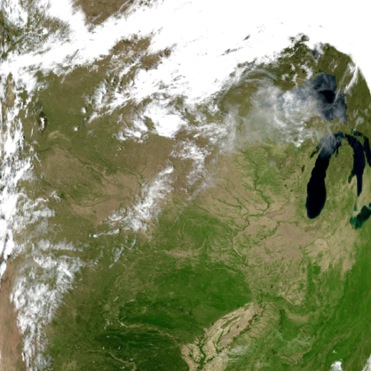 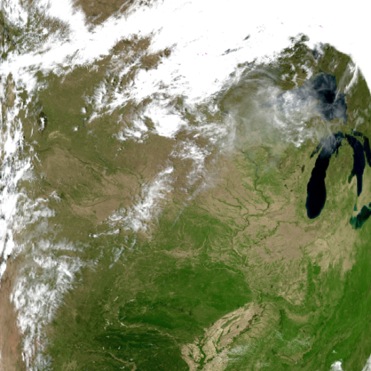 Land Surface Reflectance
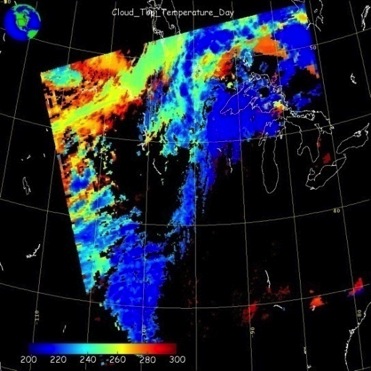 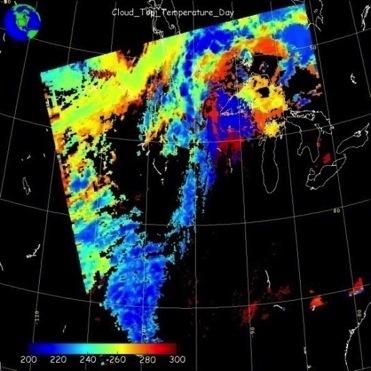 Cloud Top Temperature
6
LANCE  NRT Products
AIRS - Atmospheric Infrared Sounder 
MLS - Microwave Limb Sounder 
MODIS - Moderate Resolution Imaging Spectroradiometer 
OMI - Ozone Monitoring Instrument

AMSR2 – Advanced Microwave Scanning Radiometer 2  (GCOM-W1)
MISR - Multi-angle Imaging SpectroRadiometer
7
[Speaker Notes: LANCE distributes lower level products such as calibrated geo-located radiances and higher-level products such as active fire locations and snow cover. 

Originally, LANCE provided data from Advanced Microwave Scanning Radiometer-EOS (AMSR-E), but in 2011, the AMSR-E instrument on the Aqua satellite malfunctioned and data provision was discontinued. LANCE is currently working to ingest and process ASMR2 data from the Japanese GCOM-W1 satellite. It is expected that the first NRT AMSR2 products will be made available in early 2015 subject to products being approved by the science team.

LANCE are also working with the MISR team to make MISR NRT L2 Winds products are available through LANCE.]
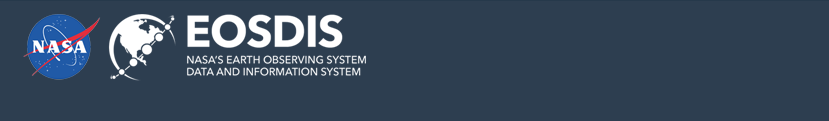 Discover and Access LANCE products
LANCE Aims to provide data and imagery with high reliability using redundant systems

Data products (registration* required) from 2 strings:
Near Real-Time webpages: https://earthdata.nasa.gov/lance 
FTP sites (HTTPS coming soon)
NASA Reverb: http://reverb.echo.nasa.gov/reverb/
Worldview (visual search) https://earthdata.nasa.gov/worldview   

Imagery (no registration required)
Worldview 
Global Imagery Browse Services
Rapid Response 

FIRMS (Fire Information for Resource Management System) 
MODIS Hotspot/Active Fire data sent via Email alerts, or available as vector/txt files

*EOSDIS User Registration System https://urs.earthdata.nasa.gov/users/new
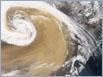 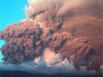 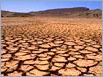 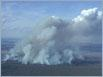 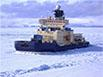 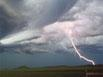 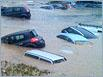 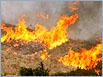 8
https://earthdata.nasa.gov/data/near-real-time-data/data/hazards-and-disasters
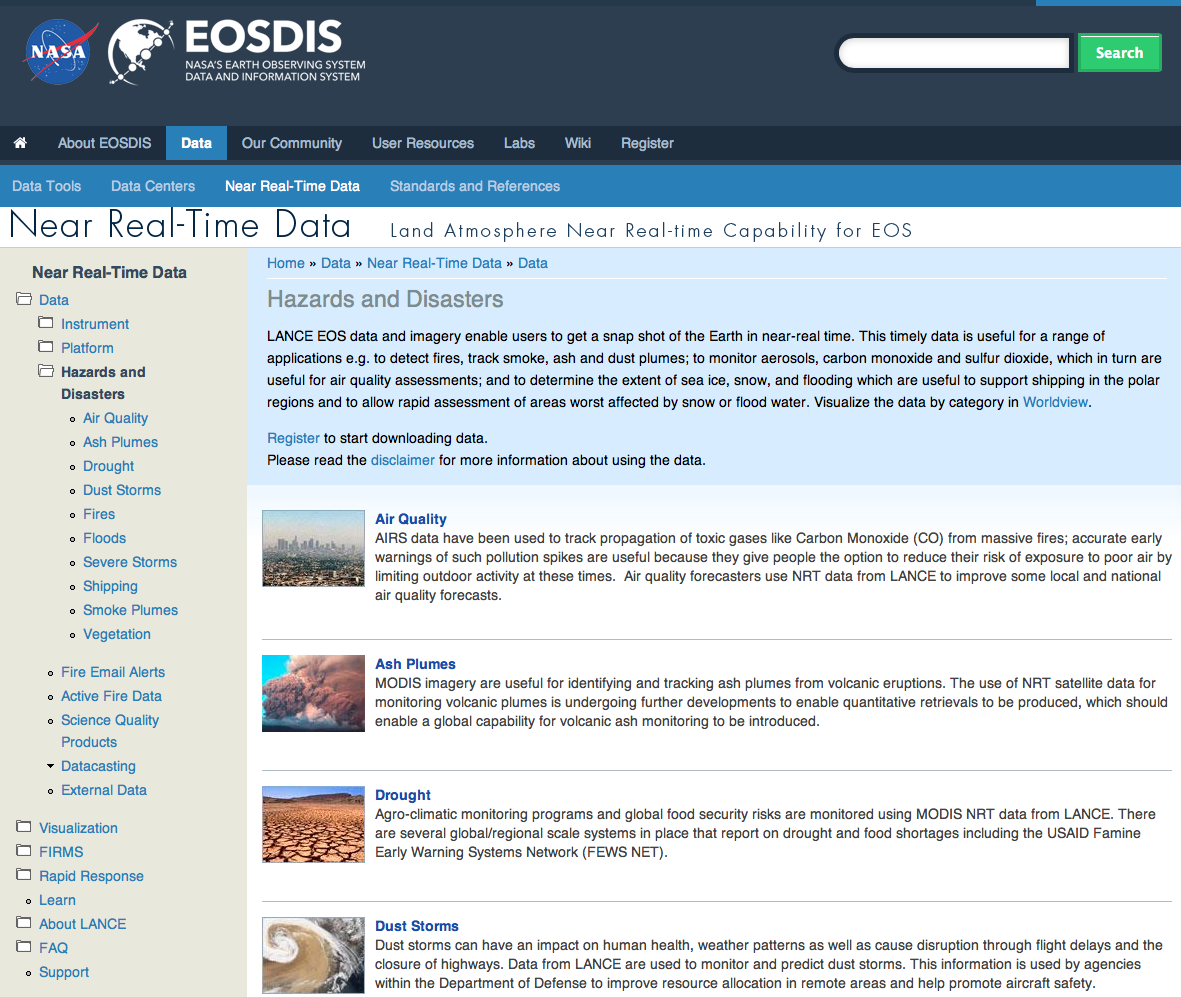 9
[Speaker Notes: For each Hazard or application area, LANCE provides a list of all potentially useful datasets, and where possible links to find out more about a particular event using a permalink that will take you to see imagery for the event in Worldview and where available a description of that event in NASA’s Earth Observatory.]
https://earthdata.nasa.gov/data/near-real-time-data/data/hazards-and-disasters
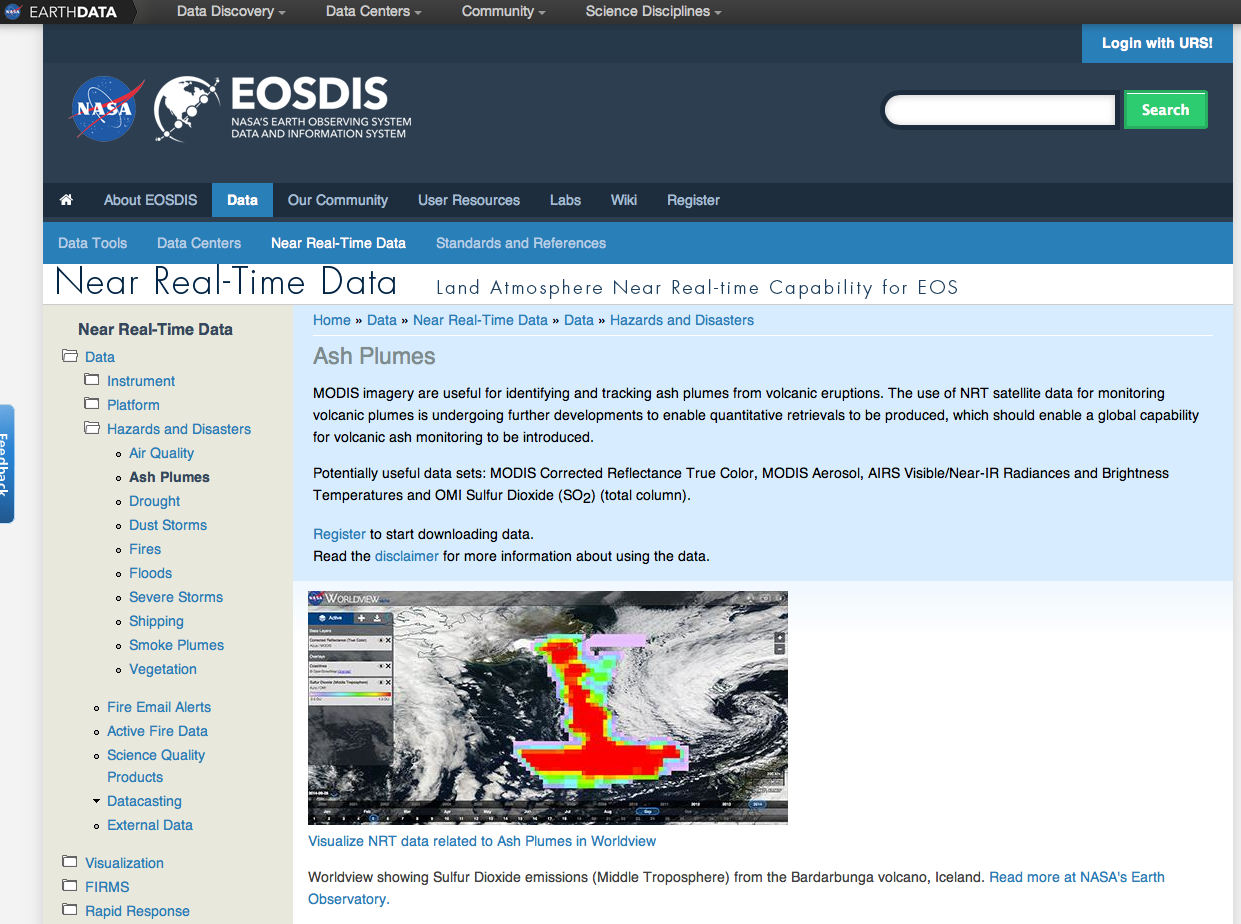 10
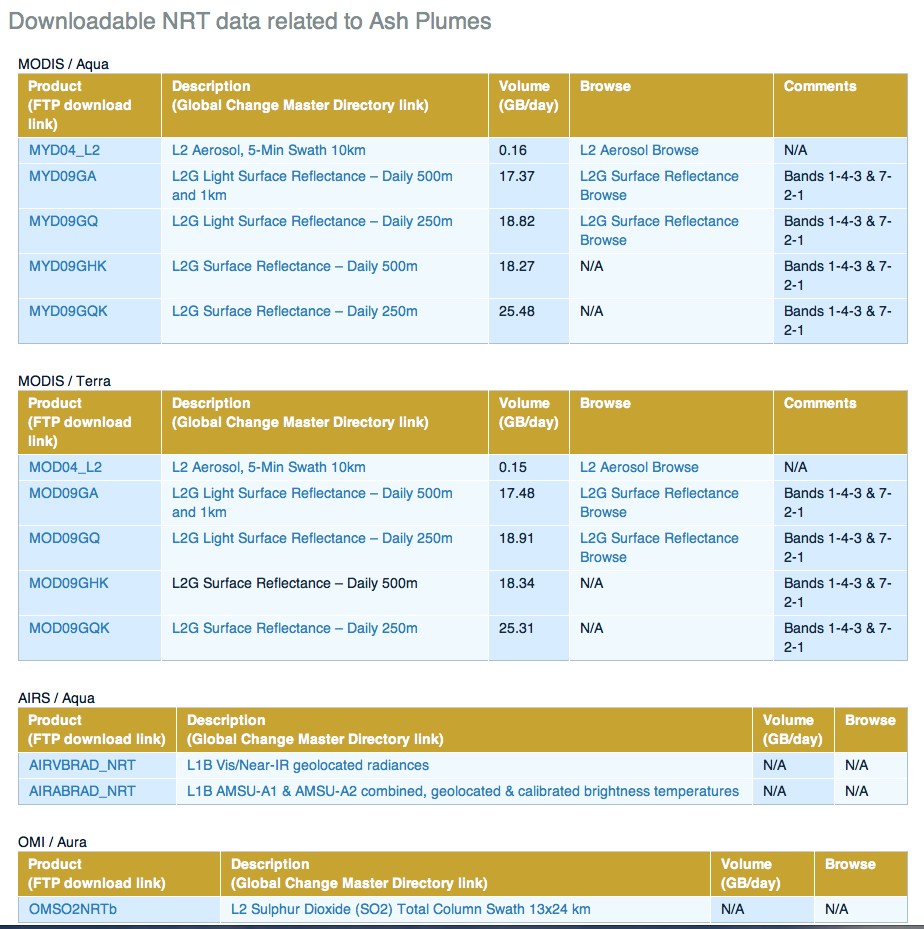 11
https://earthdata.nasa.gov/data/near-real-time-data/data/hazards-and-disasters
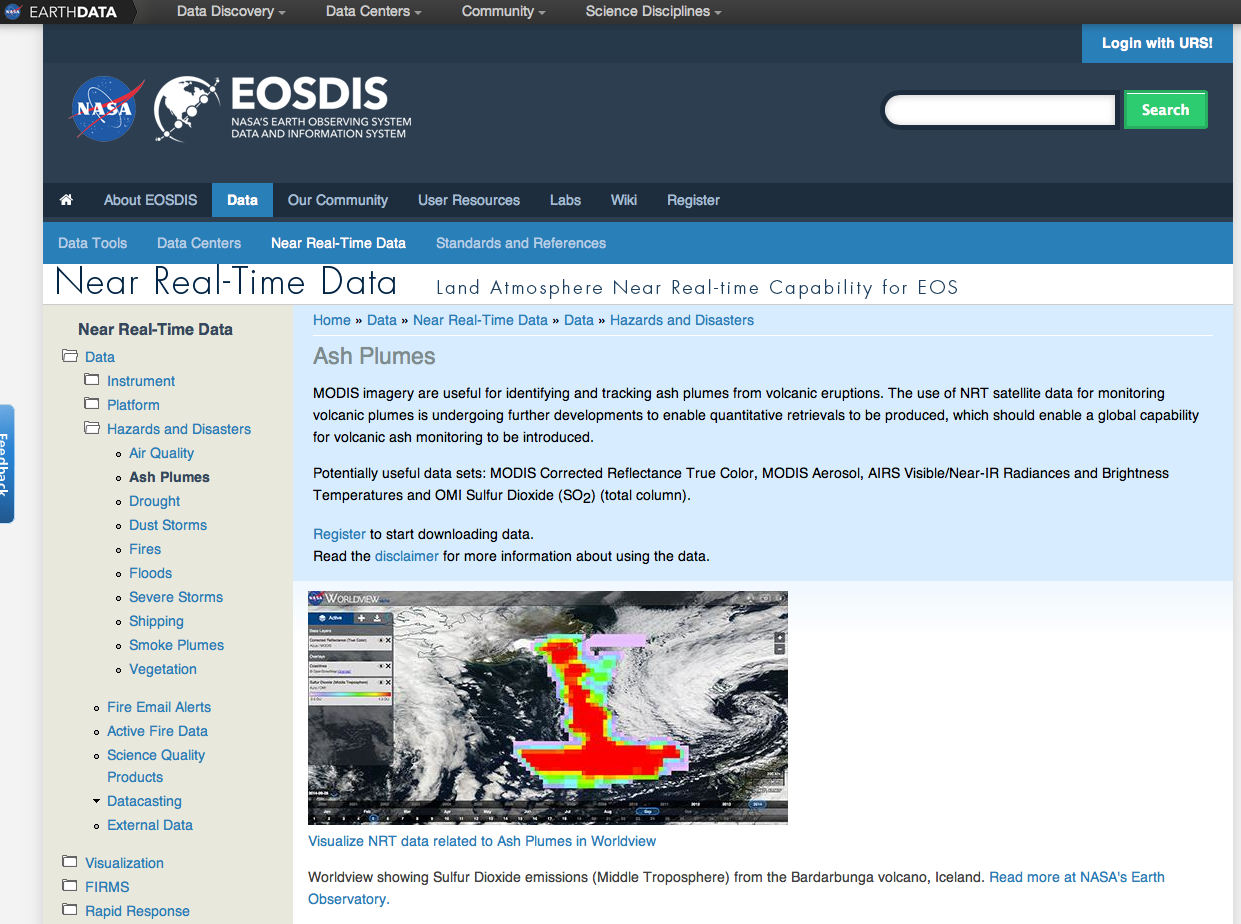 12
[Speaker Notes: Description with a permalink, to view the event in Worldview.]
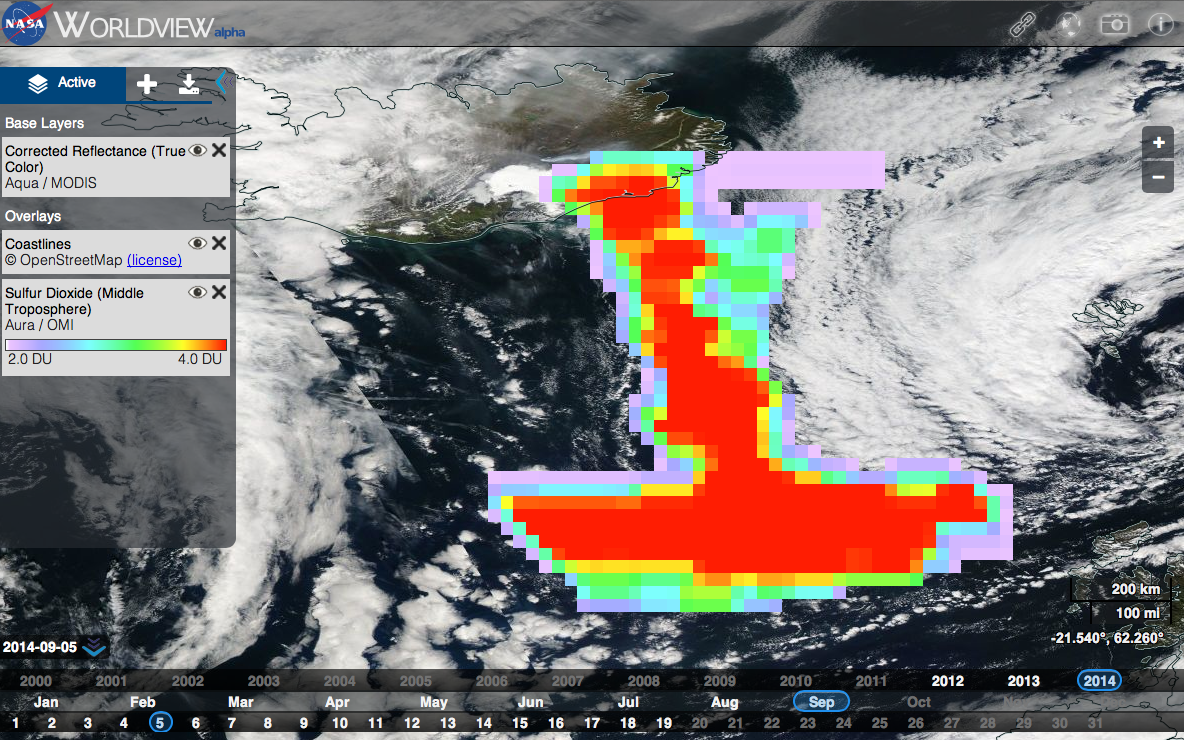 13
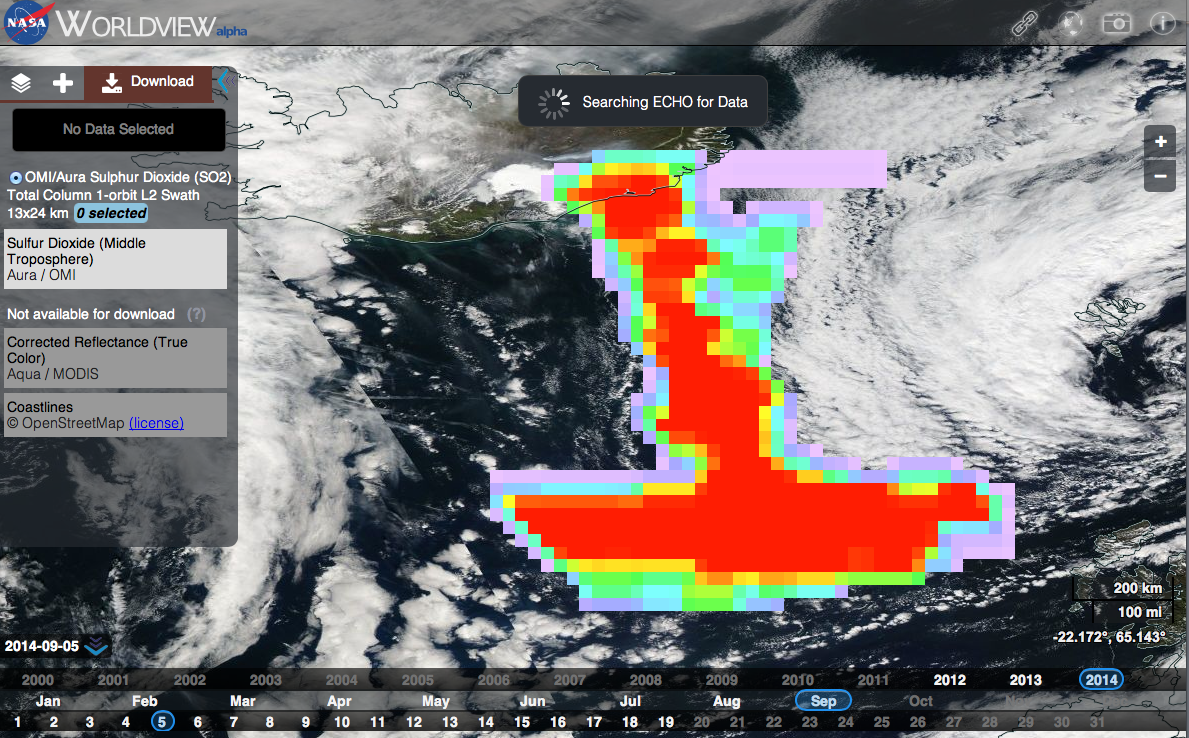 14
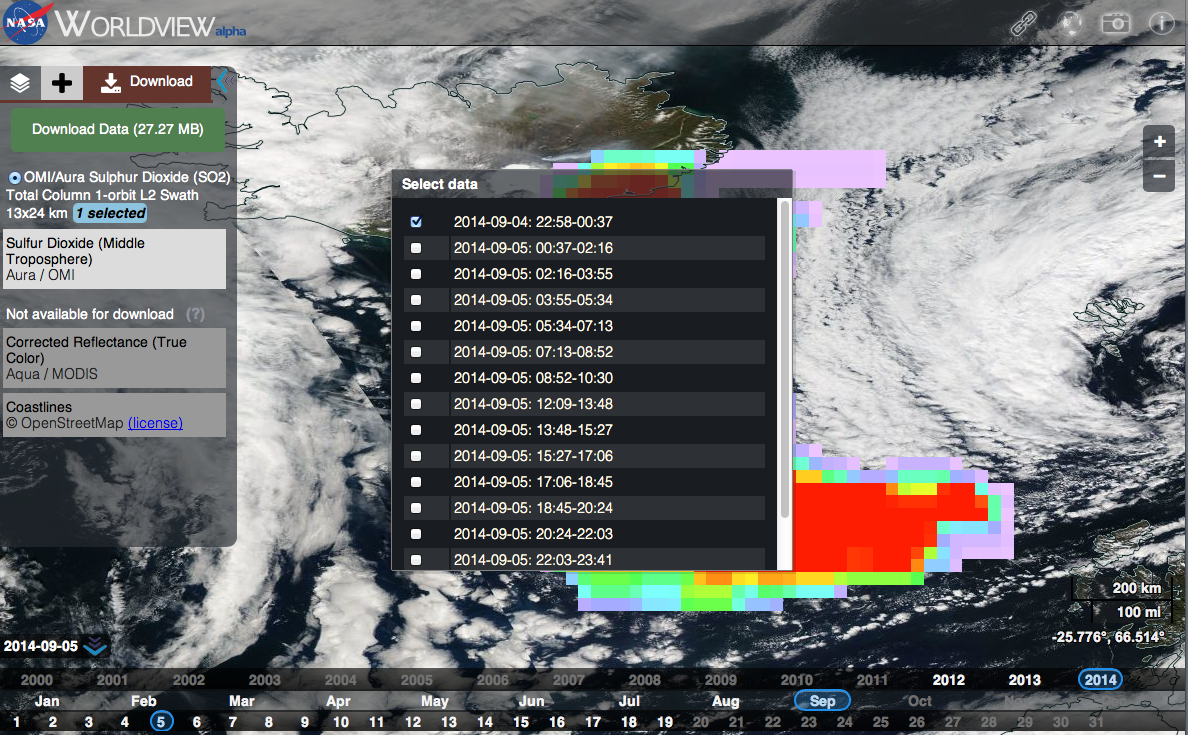 15
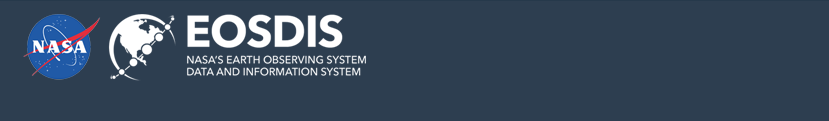 Discover and Access LANCE products
LANCE Aims to provide data and imagery with high reliability using redundant systems

Data products (registration* required) from 2 strings:
FTP sites (HTTPS coming soon)
NASA Reverb: http://reverb.echo.nasa.gov/reverb/
Near Real-Time webpages: https://earthdata.nasa.gov/lance 
Worldview (visual search) https://earthdata.nasa.gov/worldview   

Imagery (no registration required)
Worldview 
Global Imagery Browse Services
Rapid Response 

FIRMS (Fire Information for Resource Management System) 
MODIS Hotspot/Active Fire data sent via Email alerts, or available as vector/txt files

*EOSDIS User Registration System https://urs.earthdata.nasa.gov/users/new
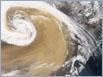 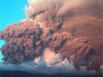 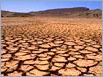 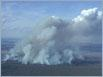 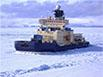 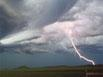 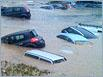 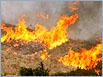 16
Worldview 
EOSDIS Data Visualization, Discovery, and Download Tool for GIBS
Key Features:

75+ global satellite imagery products available from GIBS, many available within 4 hours of observation 

Google Maps-like ability to interactively pan and zoom, then share “permalinks” with others

Unlike Google Maps, Worldview can 
interactively change the currently-displayed time
view imagery in Arctic and Antarctic polar stereographic projections
download imagery in JPEG, PNG, GeoTIFF, and KML
download the underlying data used to generate the imagery

Web browser-based, developed using open standards (JavaScript, CSS, HTML) for cross-device compatibility; all code is available as open source
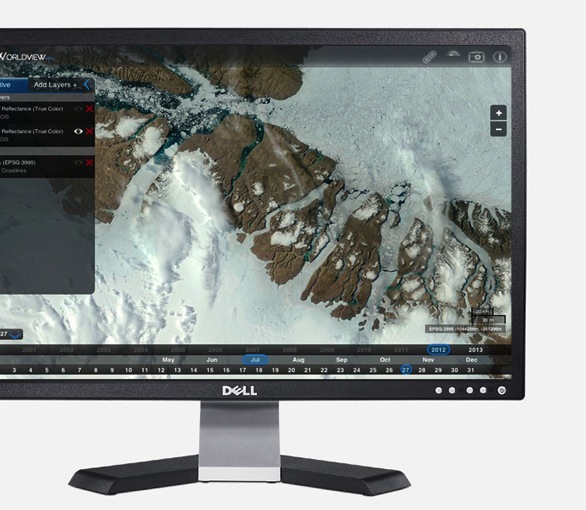 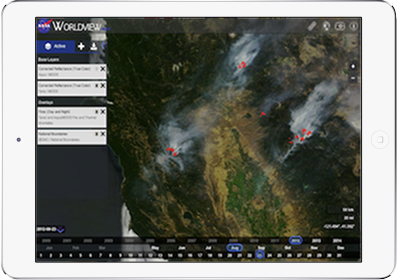 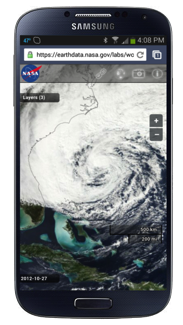 https://earthdata.nasa.gov/worldview
17
Slide courtesy of Ryan Boller and Matt Cechini
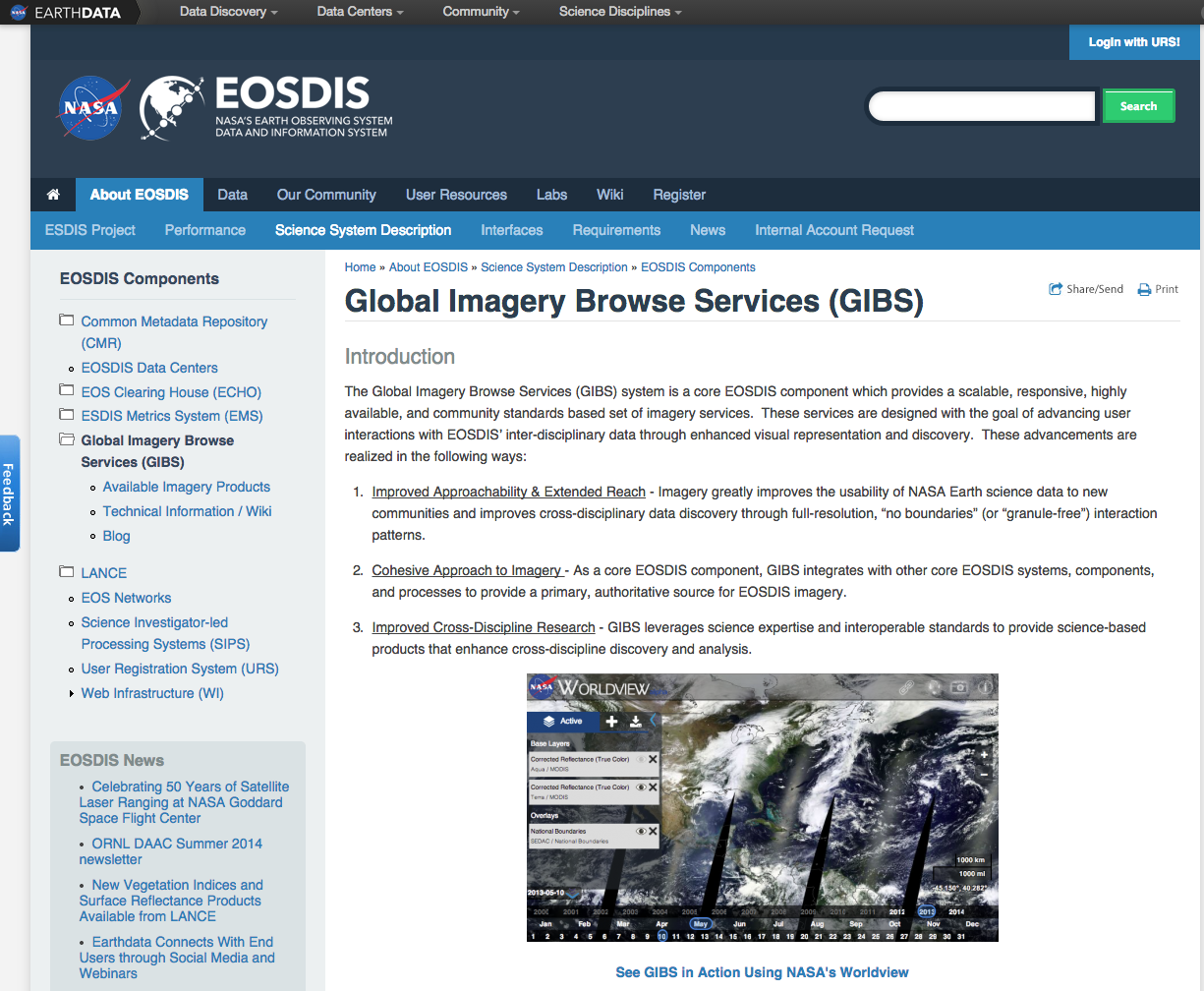 18
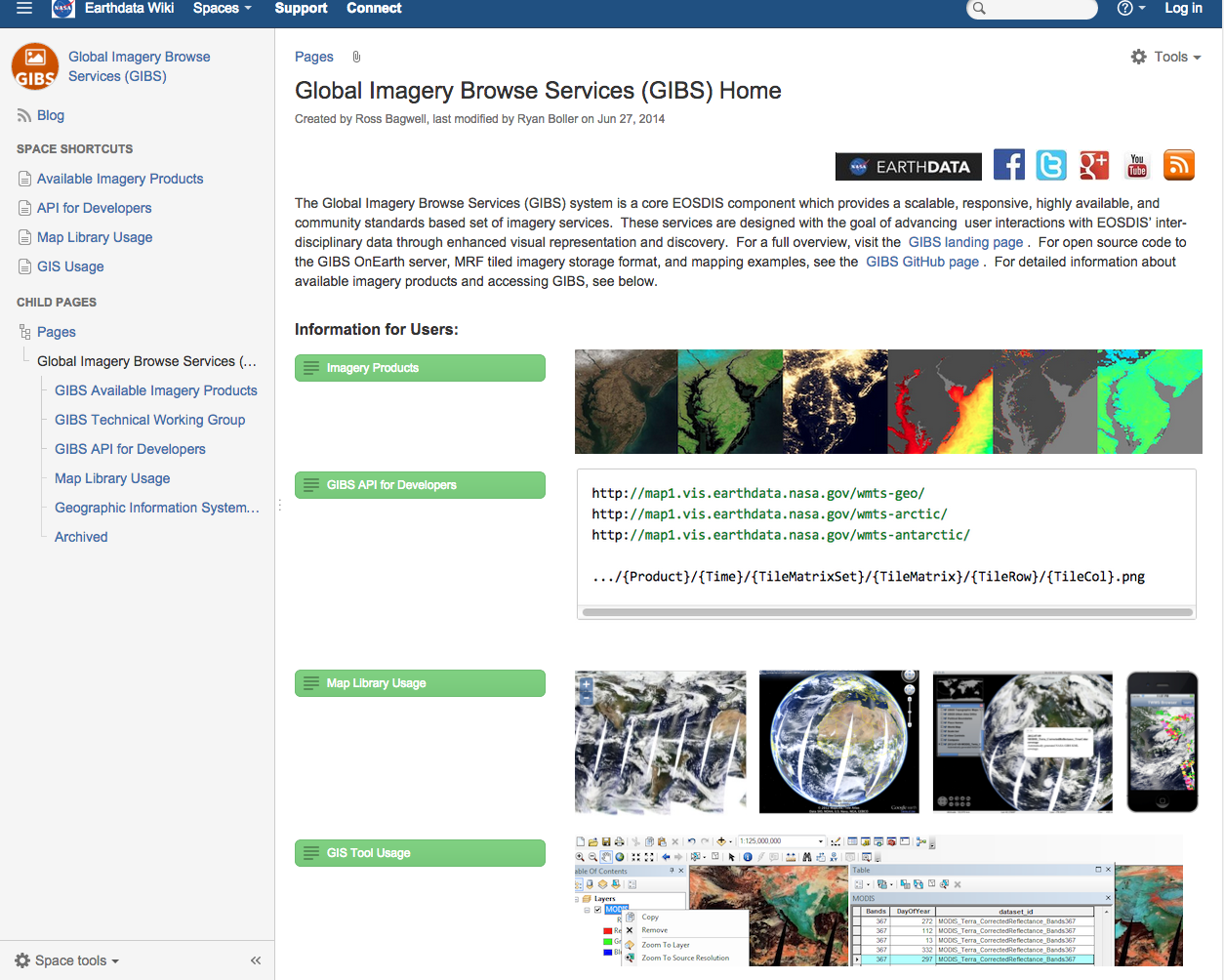 19
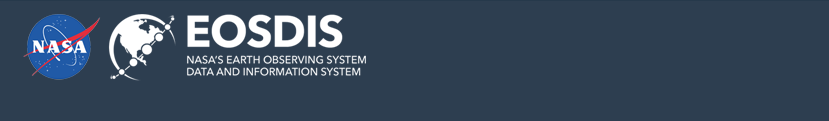 Discover and Access LANCE products
LANCE Aims to provide data and imagery with high reliability using redundant systems

Data products (registration* required) from 2 strings:
FTP sites (HTTPS coming soon)
NASA Reverb: http://reverb.echo.nasa.gov/reverb/
Near Real-Time webpages: https://earthdata.nasa.gov/lance 
Worldview (visual search) https://earthdata.nasa.gov/worldview   

Imagery (no registration required)
Worldview 
Global Imagery Browse Services
Rapid Response 

FIRMS (Fire Information for Resource Management System) 
MODIS Hotspot/Active Fire data sent via Email alerts, or available as vector/txt files

*EOSDIS User Registration System https://urs.earthdata.nasa.gov/users/new
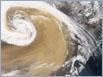 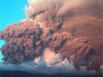 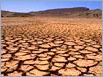 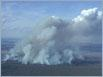 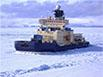 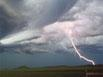 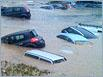 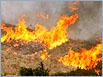 20
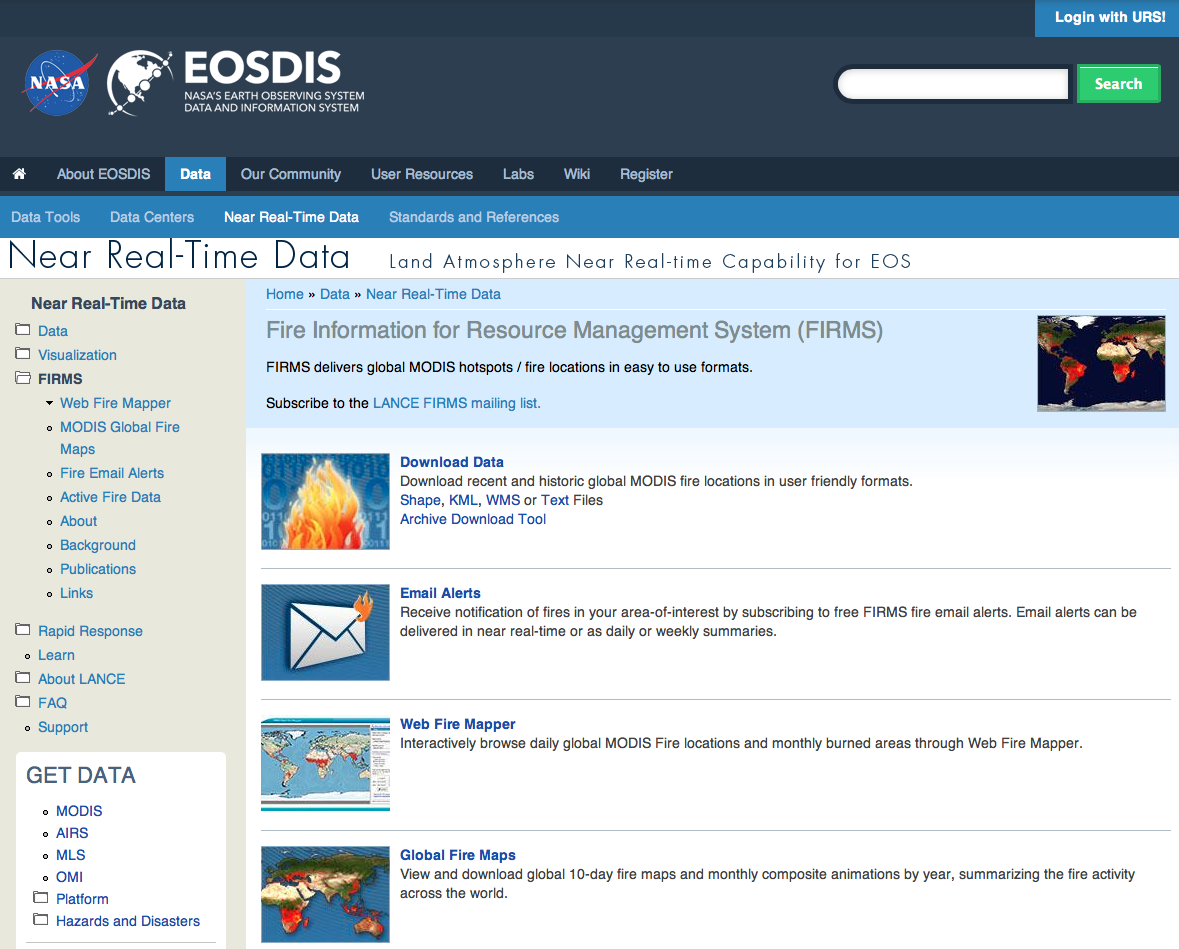 21
LANCE NRT Products are used in a range of applications
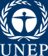 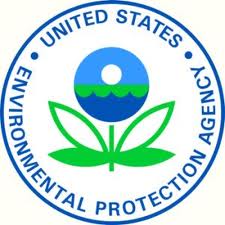 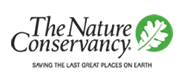 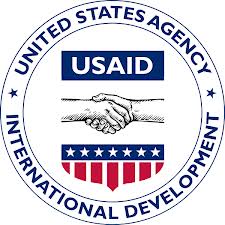 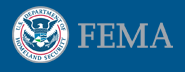 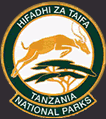 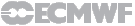 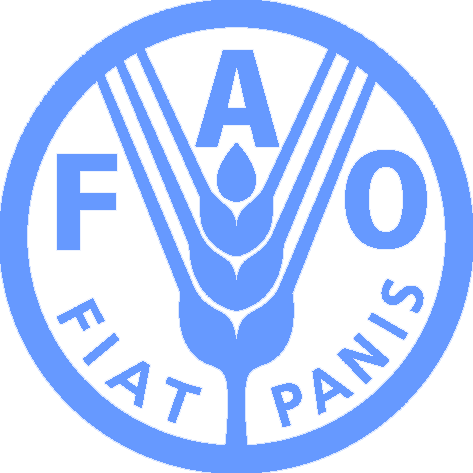 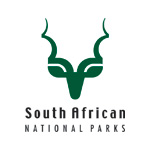 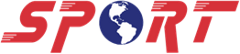 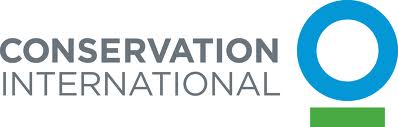 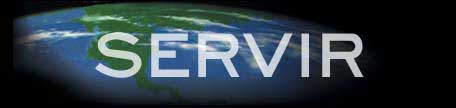 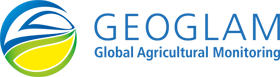 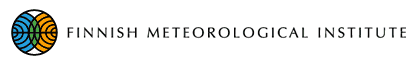 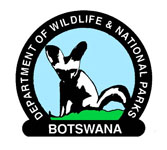 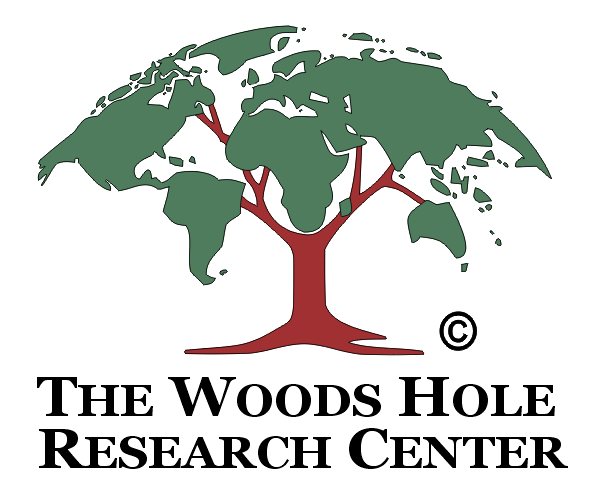 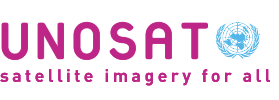 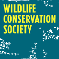 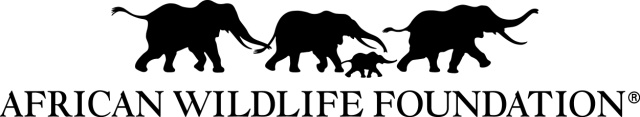 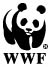 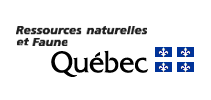 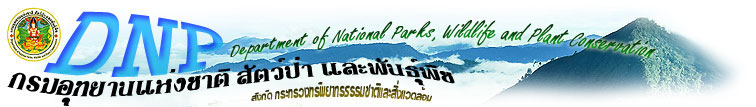 22
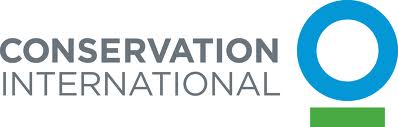 Example of LANCE data being used for Global Agricultural Monitoring:
GeoGLAM Crop Monitor
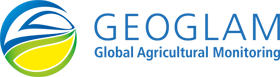 23
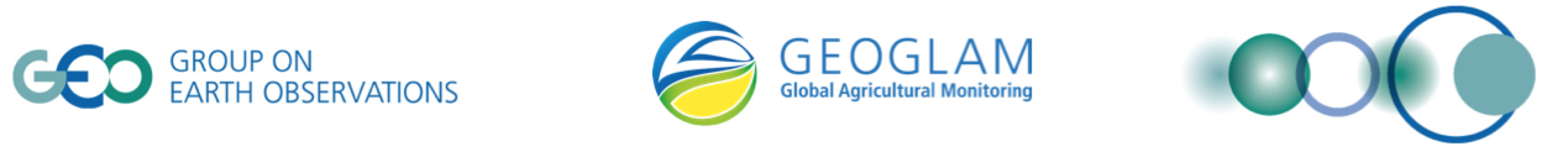 GEOGLAM Crop Monitor for AMIS (Agricultural Market Information System)
Endorsed by the G20 Heads of state
The objective of the Crop Monitor is to provide an international and transparent multi-source, consensus assessment of crop growing conditions, status, and agro-climatic conditions, likely to impact global production 
inputs from GEOGLAM Community of Practice, international and national agencies, based on evidence from near real time satellite, weather, agromet, and national expert assessments
C. Justice and I. Becker-Reshef, GeoGLAM /UMD
Crop Monitor Communication Interface for Crop Condition Assessments
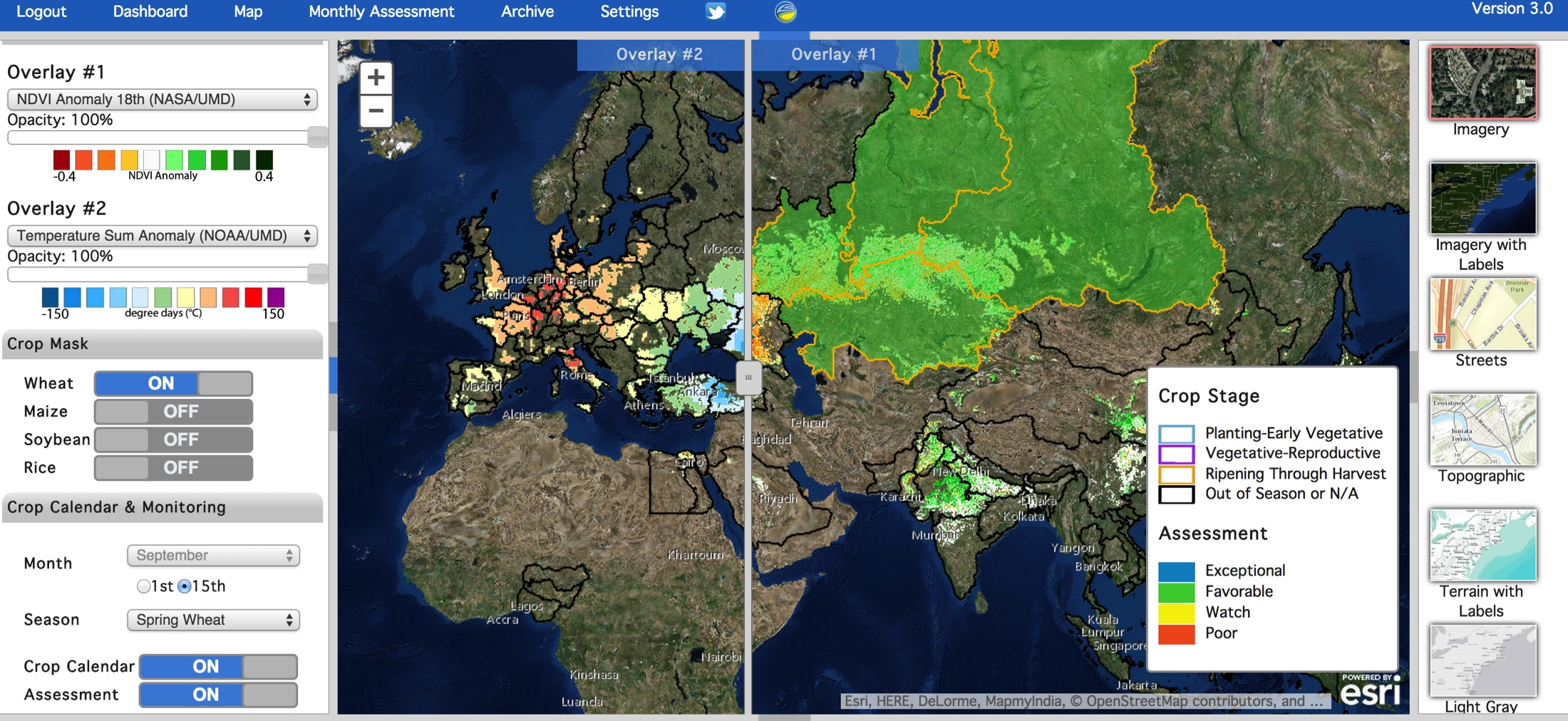 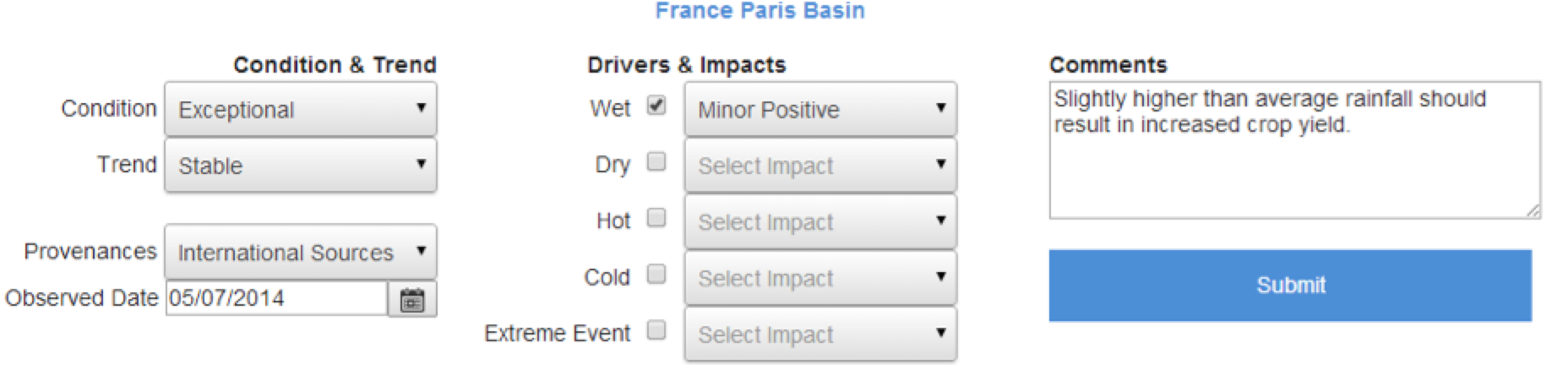 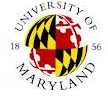 Slides from C. Justice and I. Becker-Reshef, GeoGLAM /UMD
[Speaker Notes: The interface won the ESRI Special Award in GIS]
Current Crop Monitor Products for AMIS: Synthesis Condition Maps (other versions available online)
Crop Conditions as of October 28th, 2014
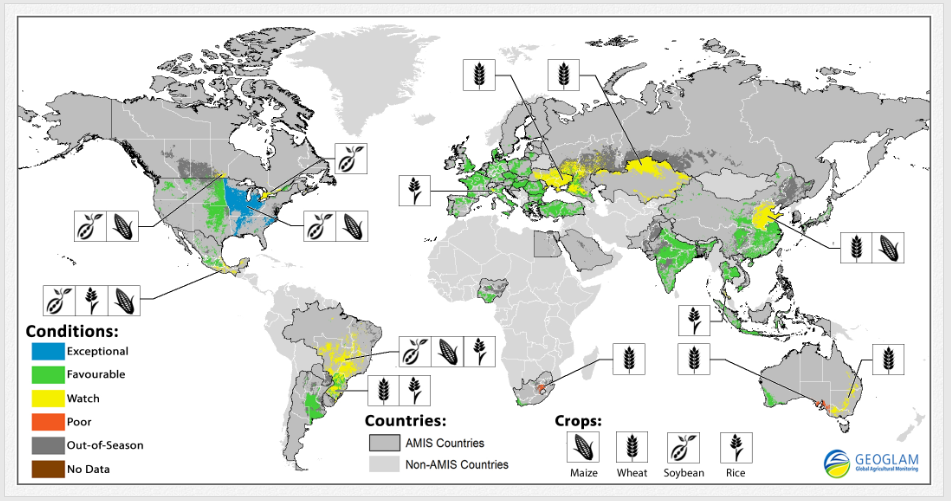 Crop condition map synthesizing information for all four AMIS crops
Crops that are in other than favorable conditions are displayed on the map with their crop symbol.
(Cropland area shown is an aggregation of all cropland areas)
Pie Charts, with crop condition drivers
Crop Conditions as of September 28th, 2014
As share of:
Wheat Exports (available online)
Wheat Production
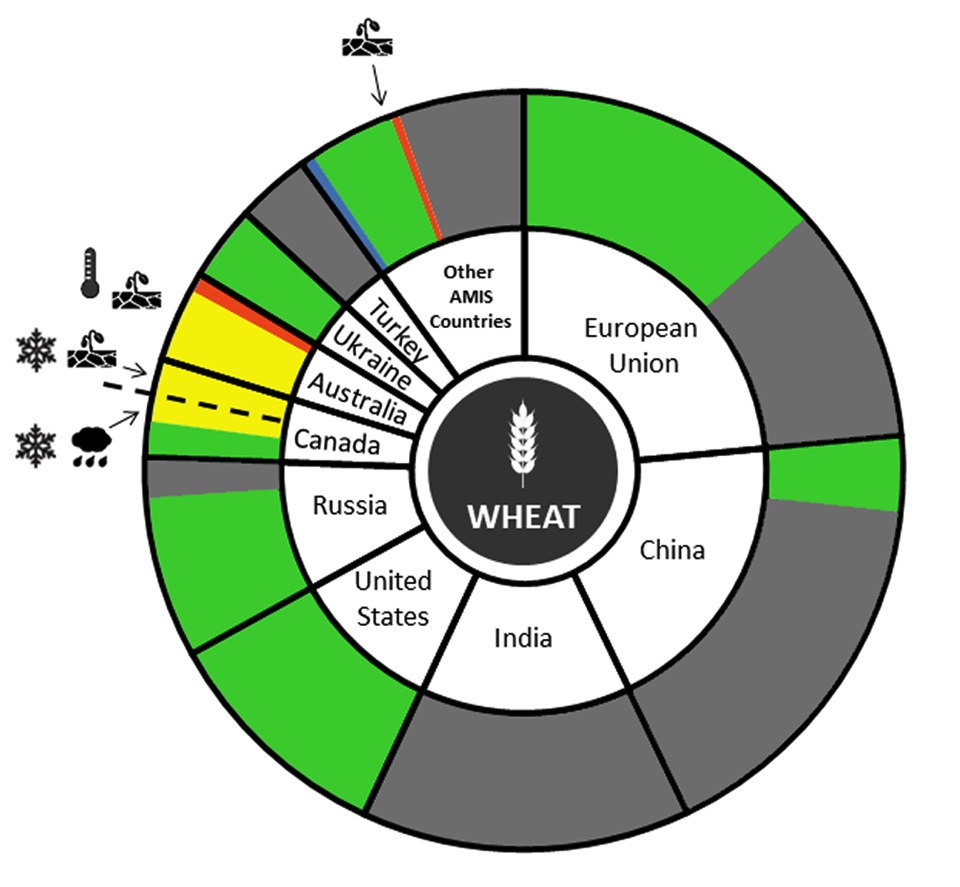 A country’s slice represents its portion of the 5 year average of the total AMIS countries production
October 2014 Crop Monitor issue
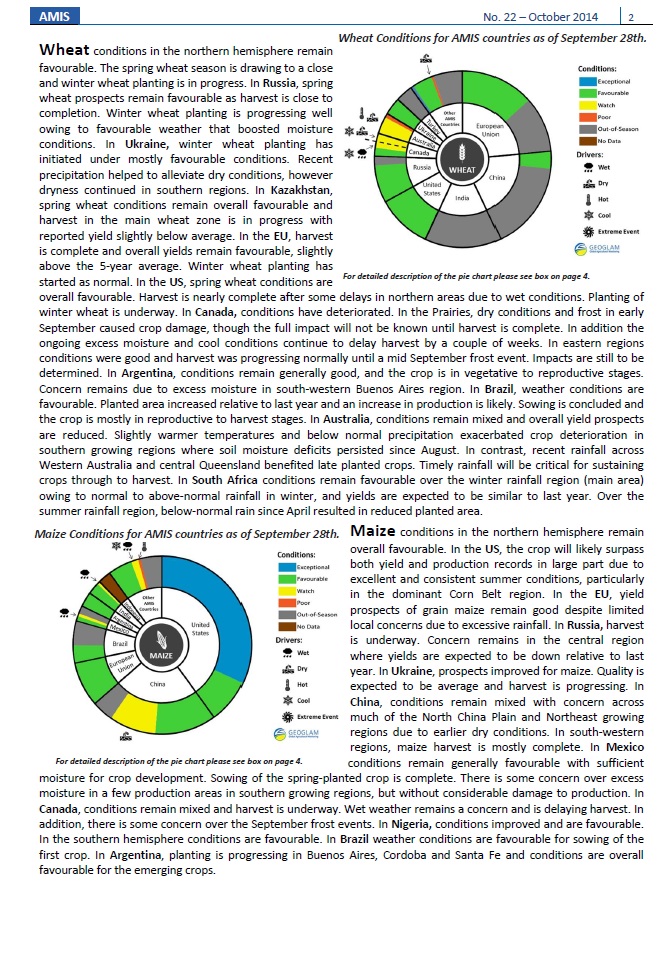 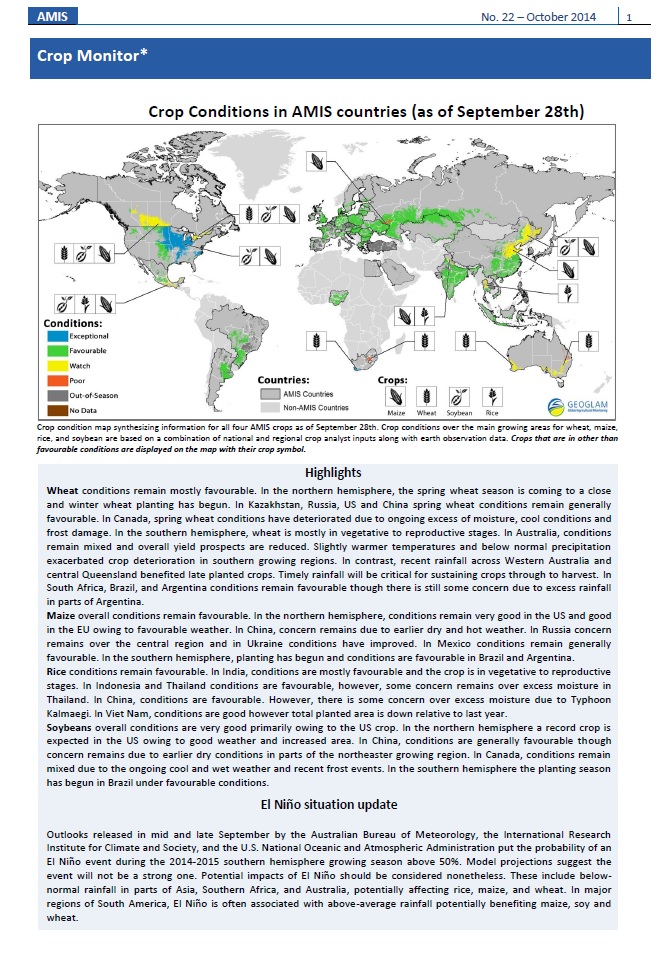 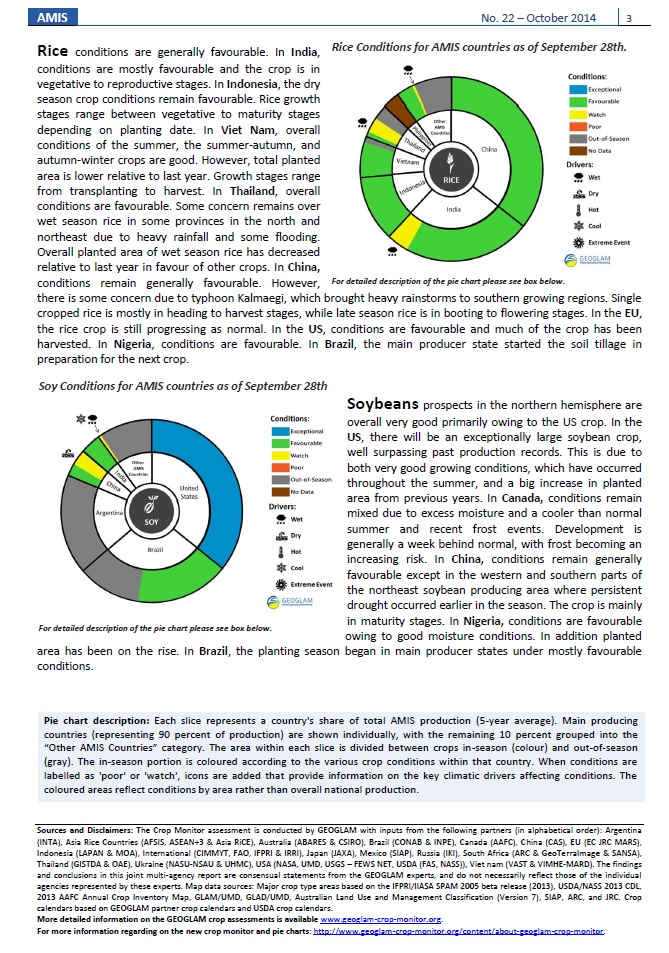 http://geoglam-crop-monitor.org/
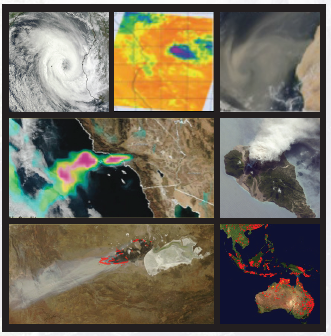 The LANCE UWG which provides a forum for NASA’s NRT data users has recommended VIIRS products be generated by the LANCE system.
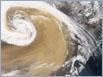 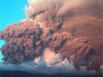 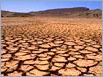 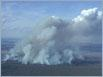 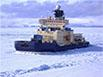 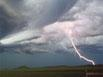 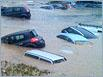 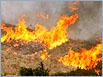 29
29
Links and More Information
LANCE Near Real-Time webpages:
LANCE https://earthdata.nasa.gov/lance
Worldview https://earthdata.nasa.gov/worldview  
Global Imagery Browse Services https://earthdata.nasa.gov/gibs
GIBS wiki: https://wiki.earthdata.nasa.gov/display/GIBS/ 
FIRMS: https://earthdata.nasa.gov/firms  

NASA Reverb: http://reverb.echo.nasa.gov/reverb/EOSDIS User Registration System: https://urs.earthdata.nasa.gov/users/new 

Questions?
support@earthdata.nasa.gov 
diane.k.davies@nasa.gov
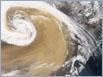 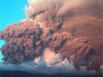 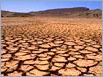 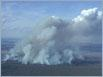 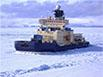 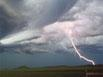 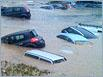 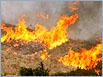 30
Key differences between NRT and Standard Processing
31